Федеральное государственное бюджетное дошкольное образовательное учреждение «Центр развития ребенка -  детский сад «Центр реабилитации»Нравственно-патриотическое воспитание детей дошкольного возраста(из опыта работы)
Подготовила : воспитатель 		                                                                               Свешникова О.А.



2023
Актуальность
В современных условиях, когда происходят глубочайшие изменения в жизни общества, одной из актуальных проблем является патриотическое воспитание подрастающего поколения. Быть патриотом – значит ощущать себя неотъемлемой частью Отечества. Это сложное чувство возникает еще в дошкольном детстве. Первые чувства гражданственности и патриотизма, доступны ли они малышам? Исходя из многолетнего опыта работы в этом направлении, я могу с уверенностью ответить: - дошкольникам, особенно старшего возраста, доступно чувство любви к родному селу, родной природе, к своей Родине. А это и есть начало патриотизма.
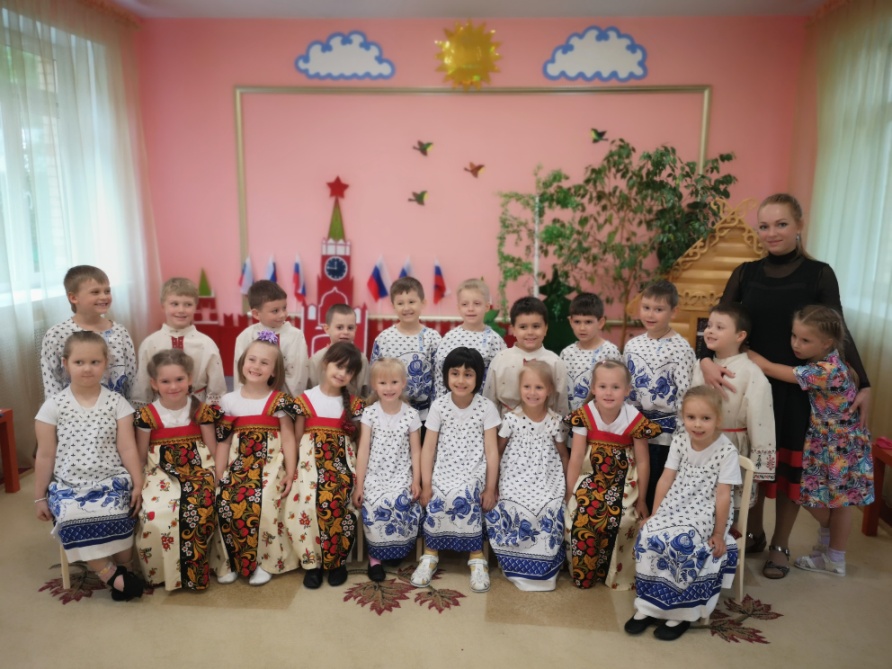 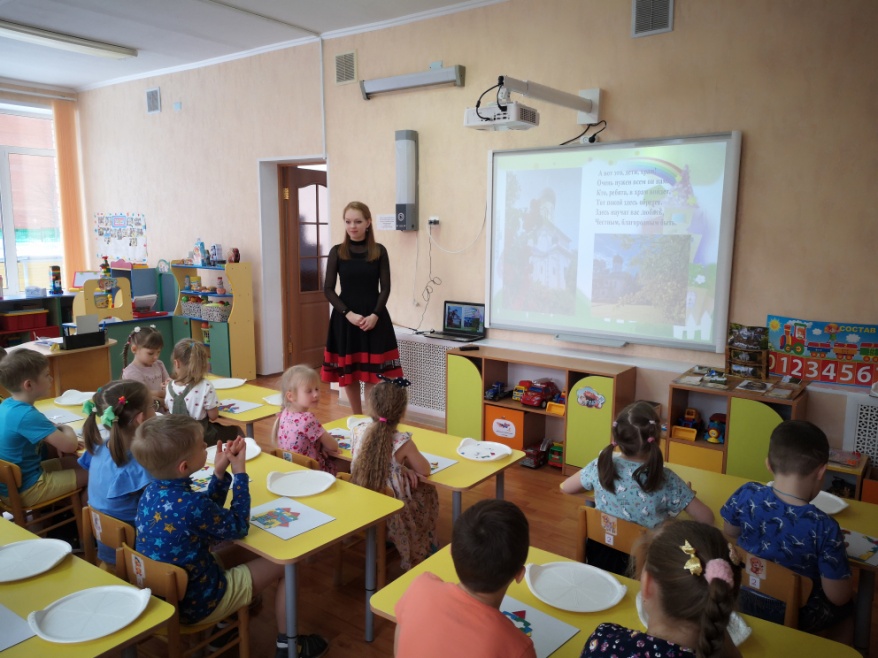 Сведения об авторе
Свешникова
Ольга Анатольевна
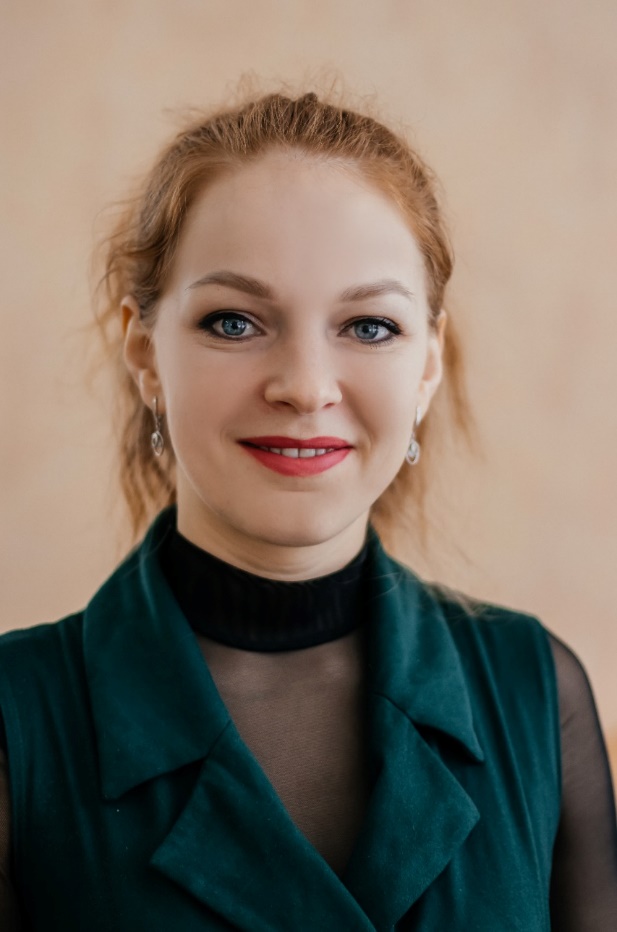 Место работы: Федеральное государственное бюджетное дошкольное образовательное учреждение «Центр развития ребенка детский сад «Центр реабилитации»
Образование: высшее педагогическое
Должность: воспитатель
Стаж педагогической работы: 9 лет
Категория: первая
Цель нравственно - патриотического воспитания
дошкольников:
Формирование чувства любви к своему дому, семье, детскому саду, к своему краю, к своей Родине.
Воспитание гуманной, духовно-нравственной личности, достойных будущих граждан России, патриотов своего Отечества.
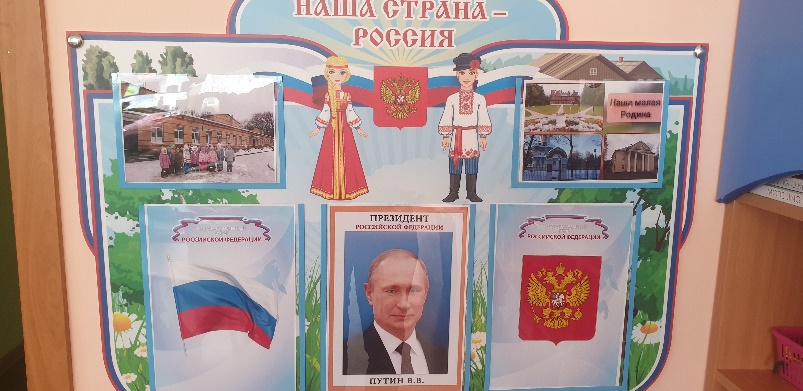 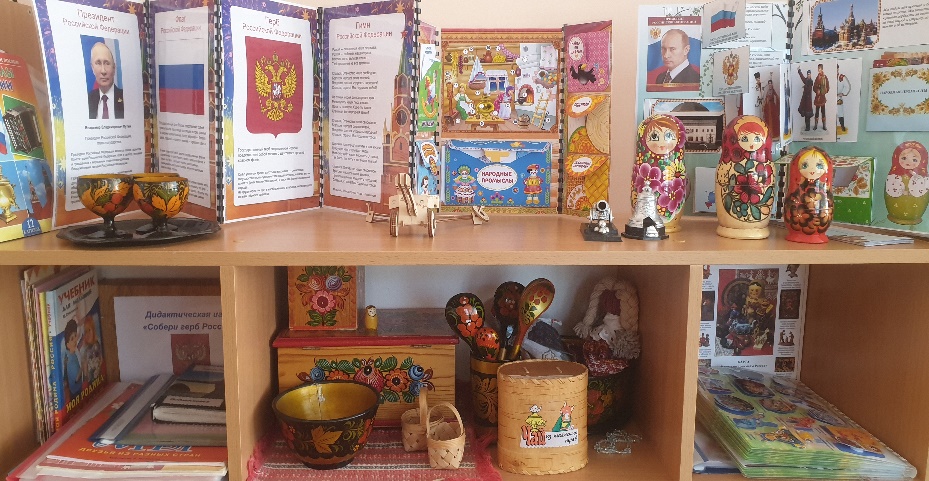 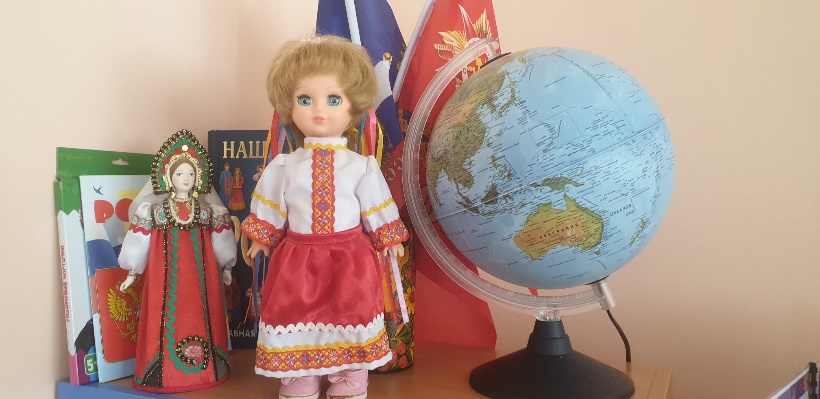 Задачи нравственно-патриотического воспитания дошкольников
воспитание у ребенка любви и привязанности к своей семье, дому, детскому саду, улице, городу;
познакомить детей с символами России и посёлка: гербом, флагом, гимном.
формирование бережного отношения к природе и всему живому; 
воспитание уважения к труду; 
развитие интереса к русским традициям и промыслам; 
формирование элементарных знаний о правах человека;
расширение представлений о городах России;
на примере жизни знаменитых людей родного поселка воспитывать чувства гражданской ответственности, гордости за трудовые и боевые подвиги своих земляков.
развитие чувства ответственности и гордости за достижения страны 
формирование толерантности, чувства уважения к другим народам, их традициям. 
Данные задачи решаются во всех видах детской деятельности: на занятиях, в играх, в труде, в быту — так как воспитывают в ребенке не только патриотические чувства, но и формируют его взаимоотношения со взрослыми и сверстниками.
Система последовательной работы по патриотическому воспитанию дошкольников
Родная улица
Детский сад
Семья
Права и обязанности
Страна, столица, символика
Родной город, поселок
Формы и методы работы с детьми
Целевые прогулки,  экскурсии к достопримечательностям посёлка;
экскурсии в музей детского сада;
чтение художественной литературы, соответствующей возрастной категории детей – о защитниках родной земли, Отечества, о животном и растительном мире России, Московской области;
 рассказывание произведений фольклора русского народа, разных национальностей и их театрализация;
слушание музыкальных произведений о родной земле, родного города, показа детям фильмов, презентаций о подвигах русских людей, истории России;
рассматривание иллюстраций, картин, разнообразных репродукций, содержащих необходимые исторические факты и события из окружающей жизни;
проведение тематических праздников и развлечений:  «День матери», «День защитника Отечества», «День Победы», «День семьи», «День защиты детей», «День России», «Пасха красная», «Масленица» и др.;
подготовка тематических выставок, посвященных памятным датам, изготовление сувениров для членов семьи, сотрудников детского сада, младших воспитанников; 
разработка дидактических и ИКТ-игр патриотической направленности и др.;
занятия, досуги, детские проекты;
участия в конкурсах, выставки детских работ.
Непосредственно образовательная деятельность
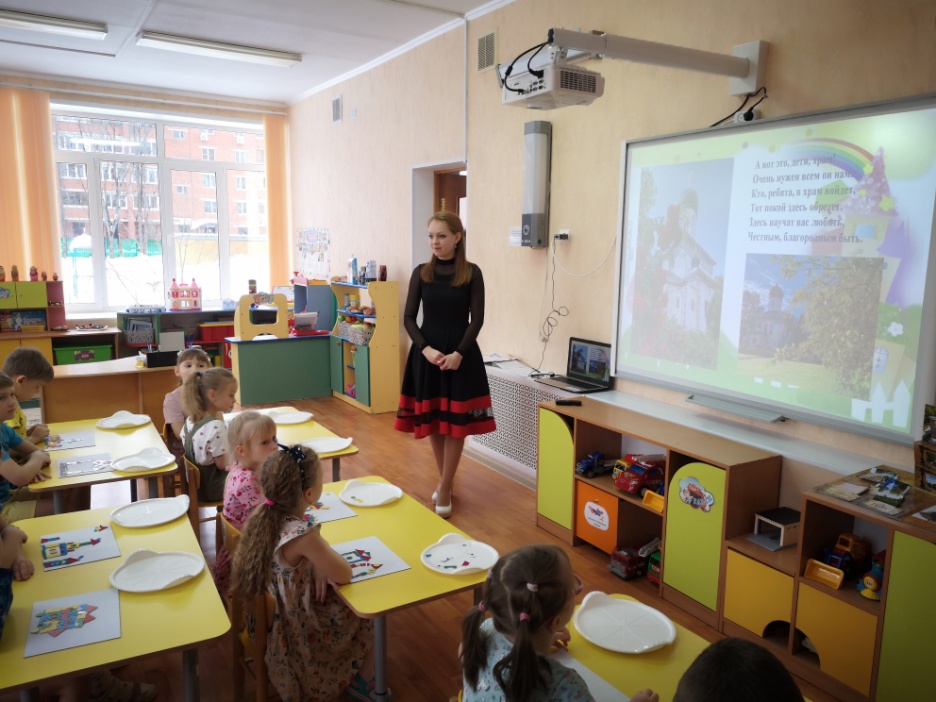 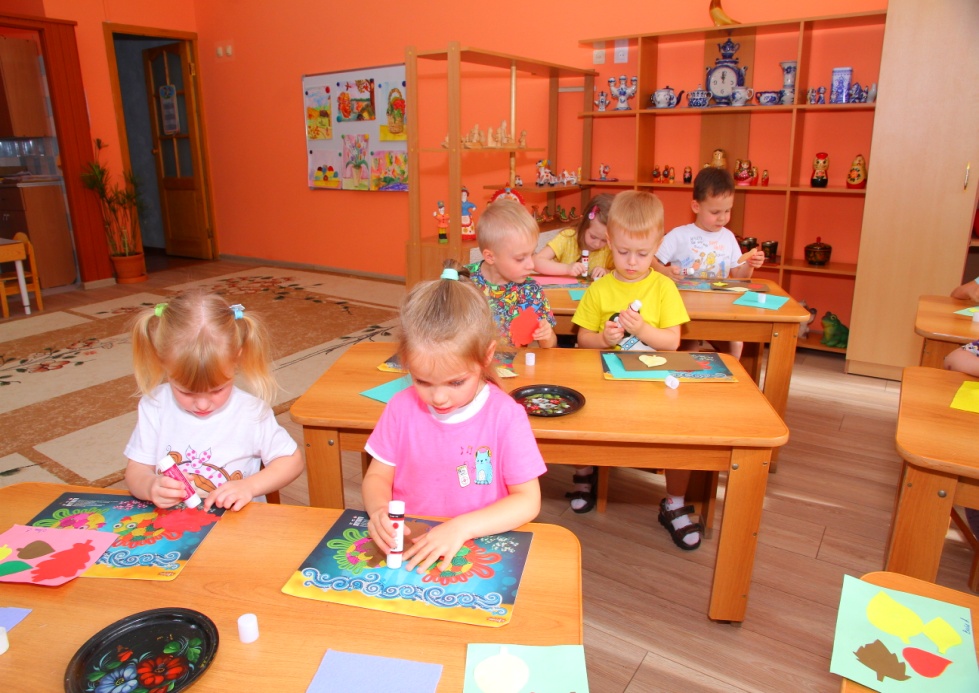 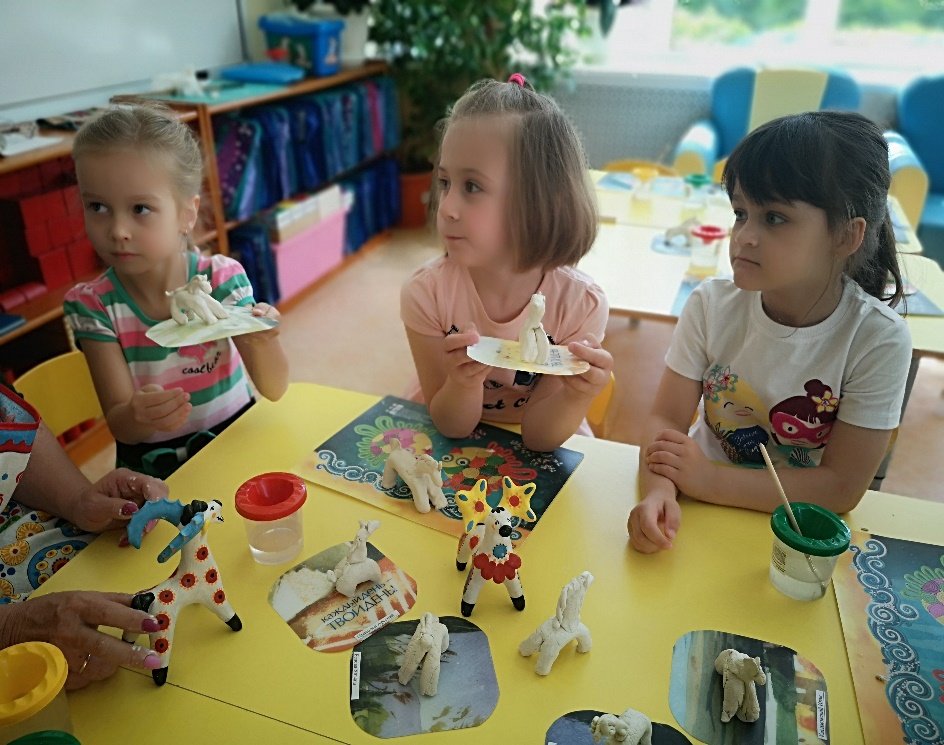 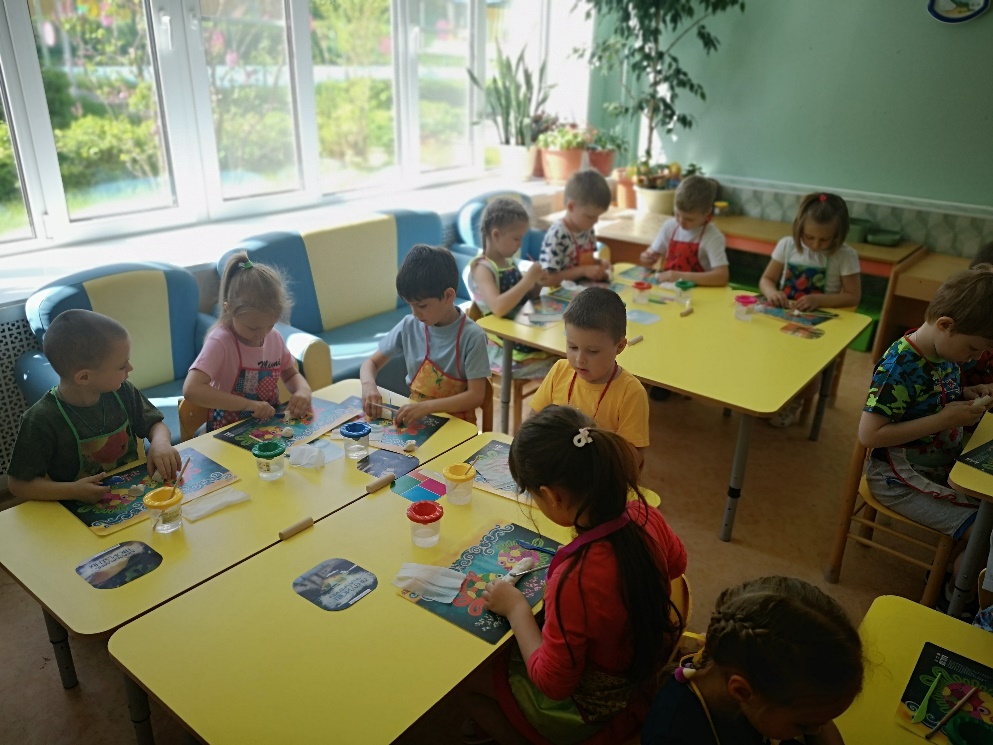 Целевые прогулки,  экскурсии к достопримечательностям города
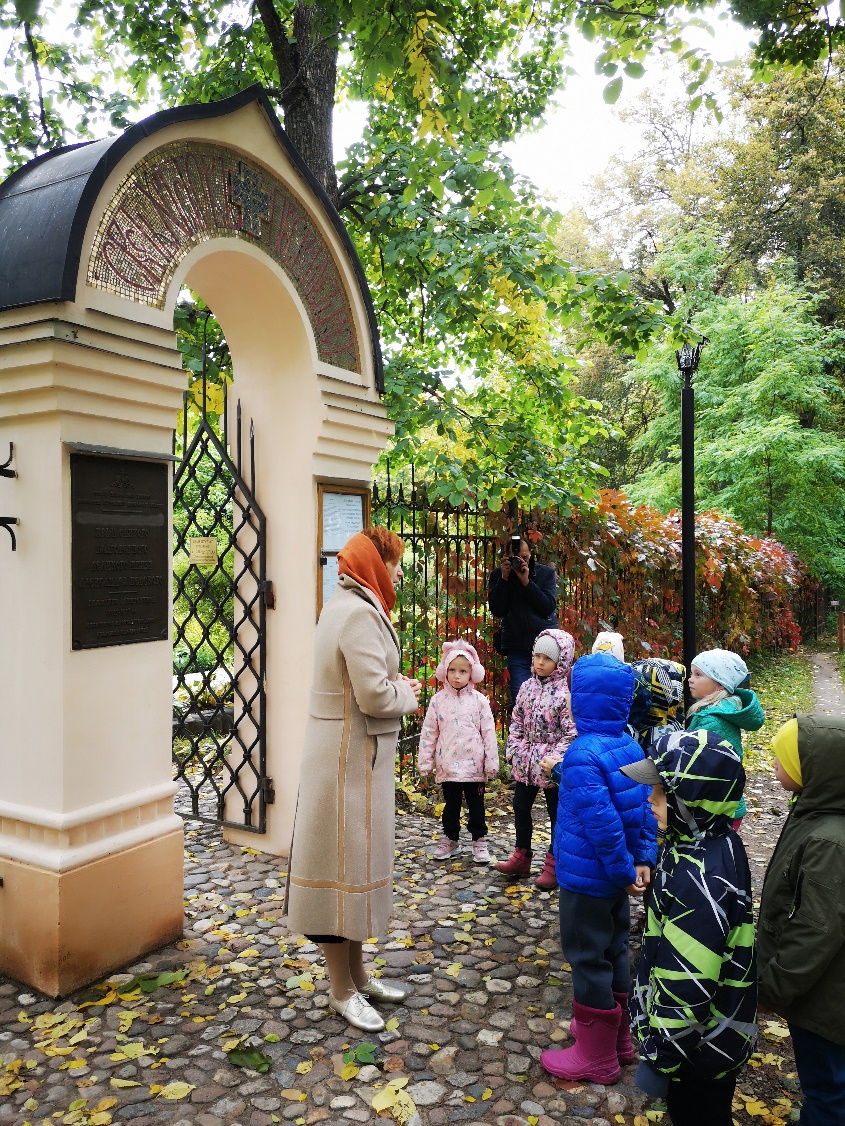 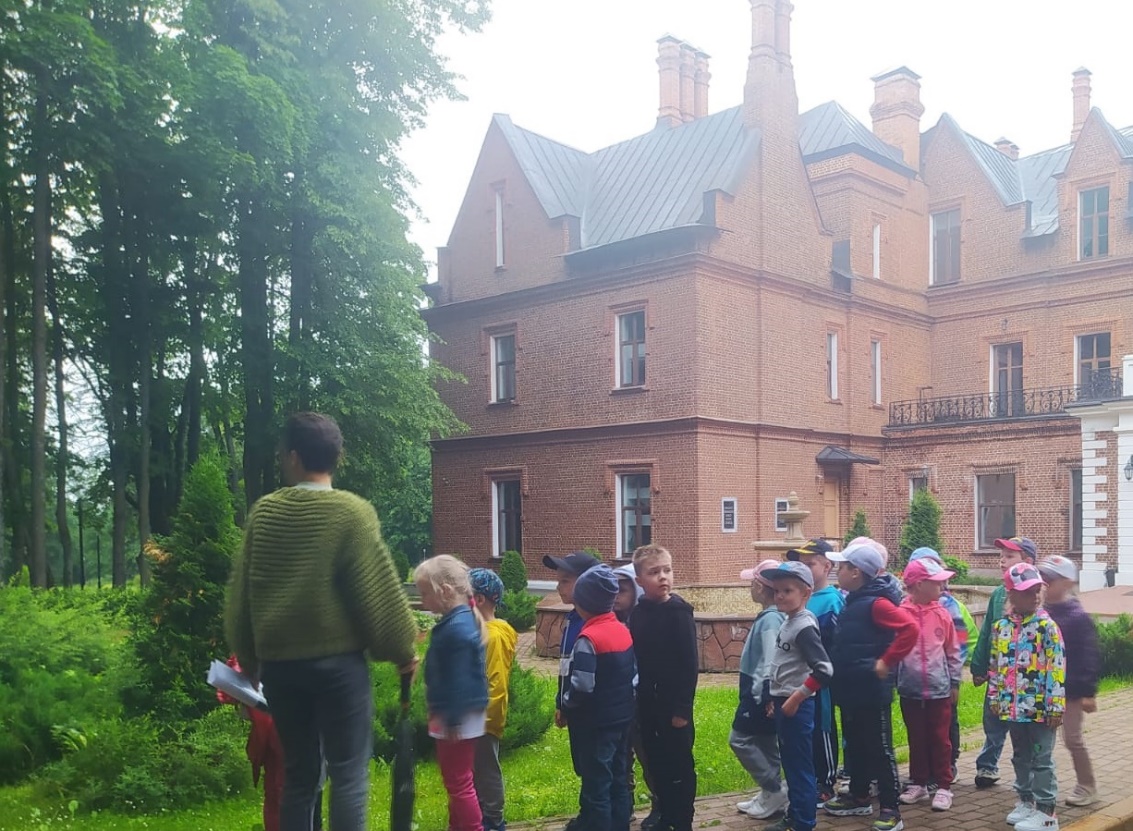 Экскурсии в музей детского сада
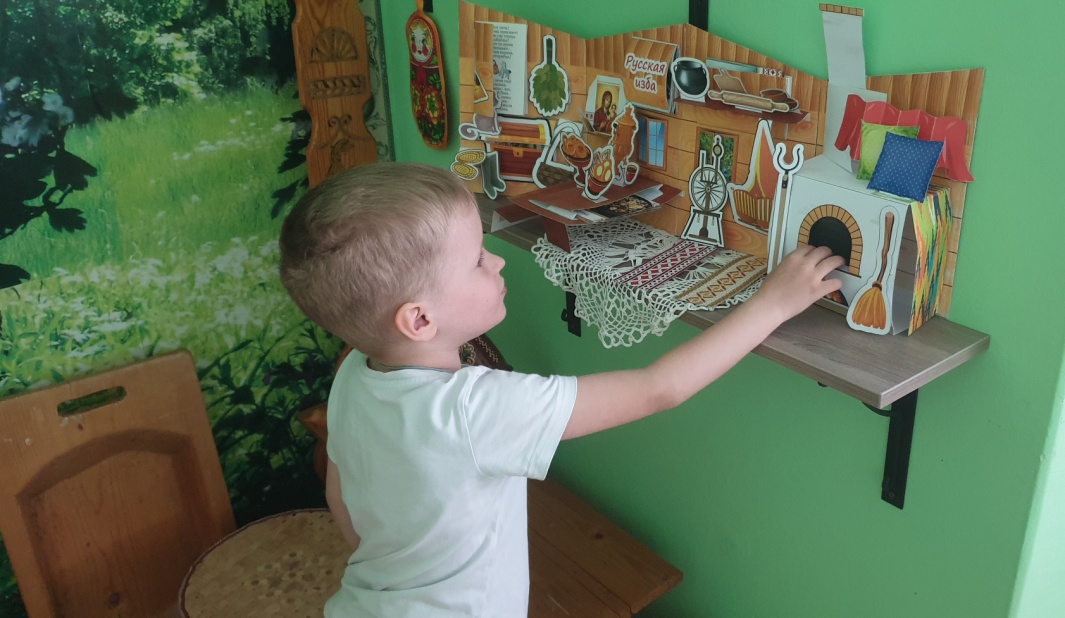 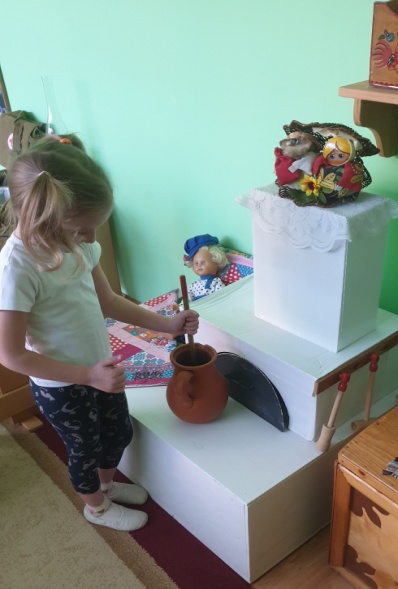 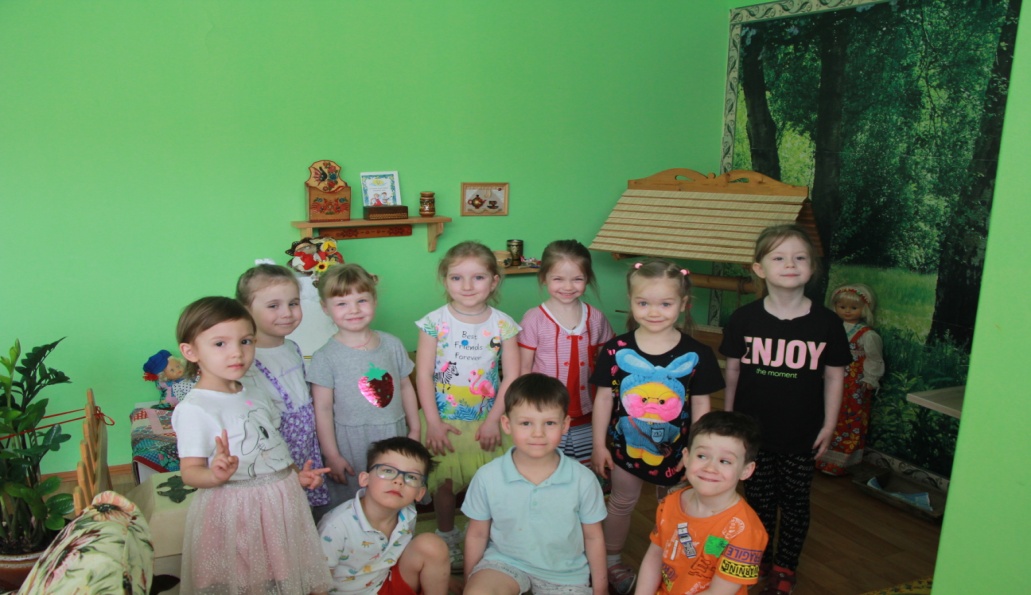 Театрализация русского народного фольклора и творчества русских писателей
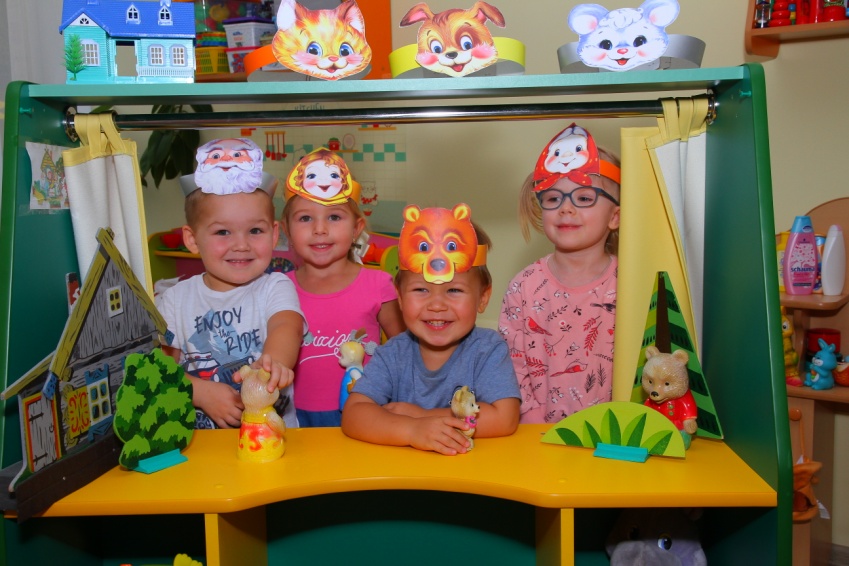 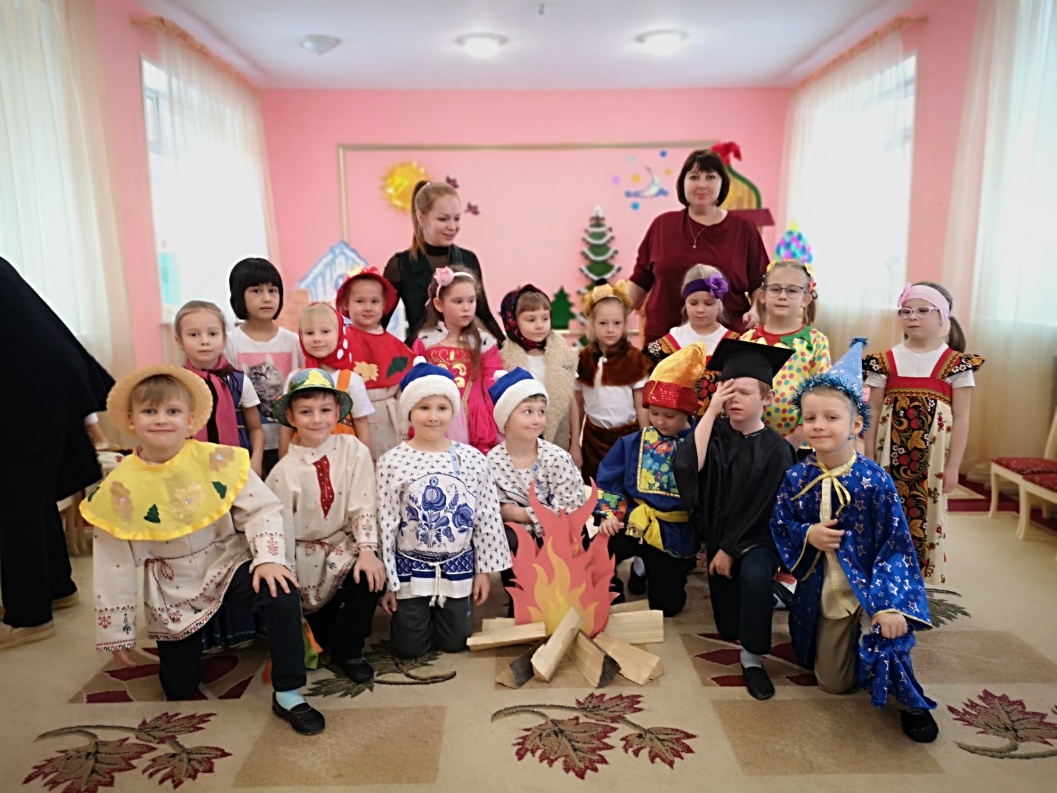 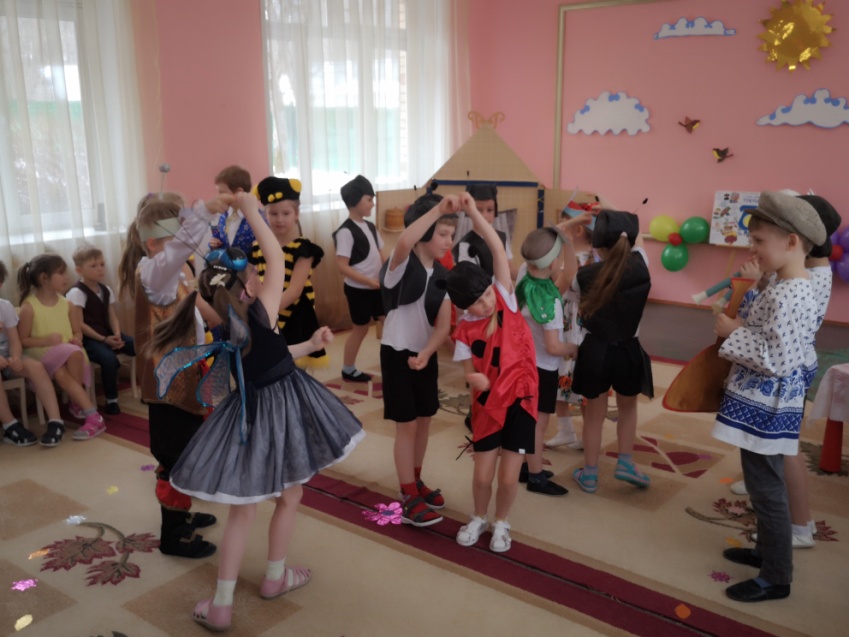 Проведение тематических праздников и развлечений
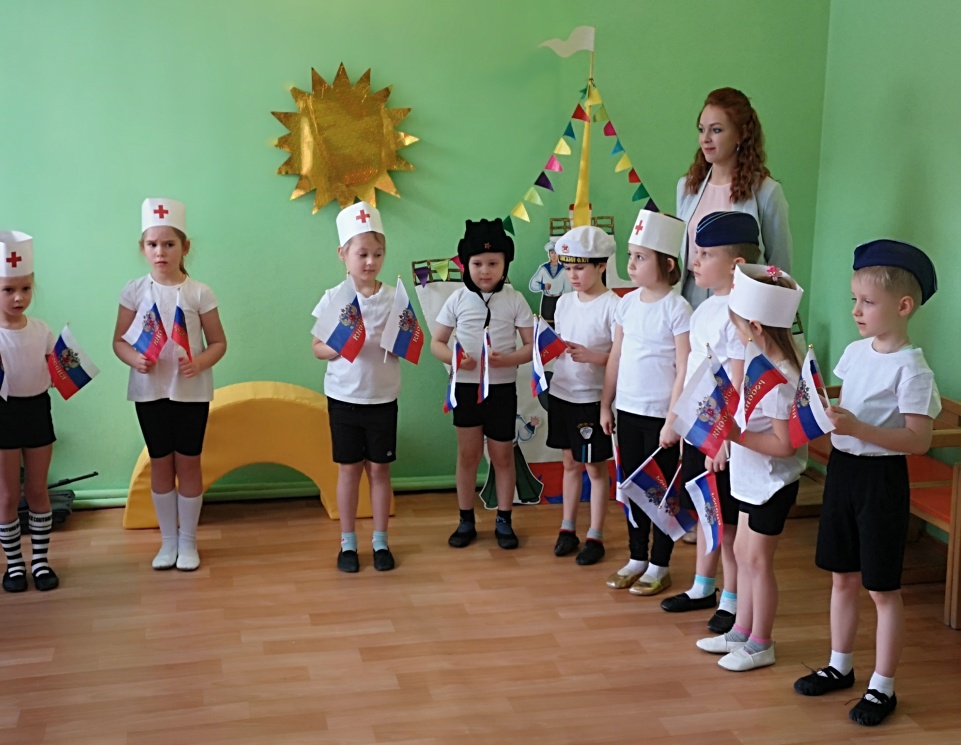 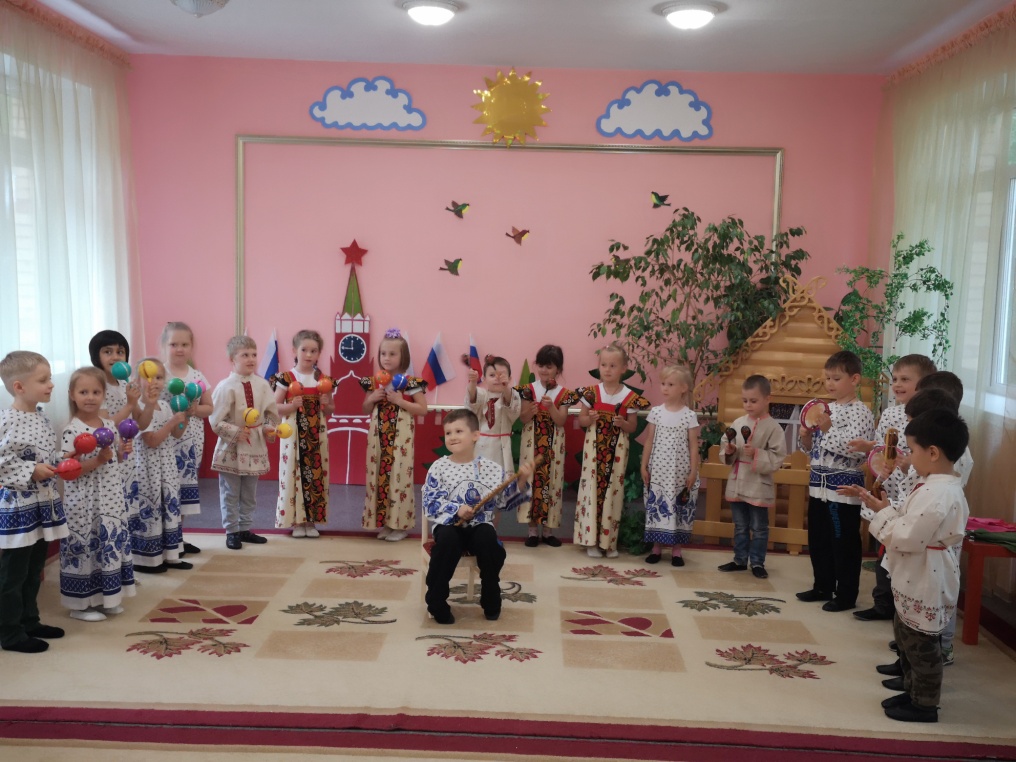 Авторские дидактические игры.
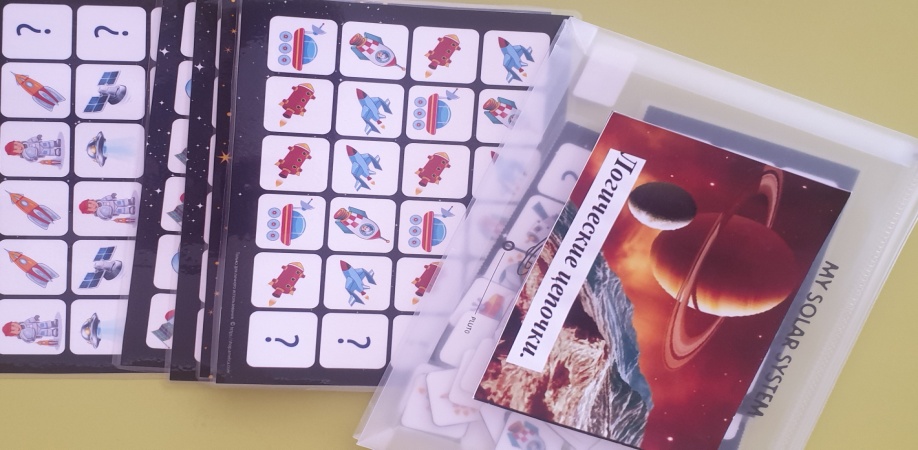 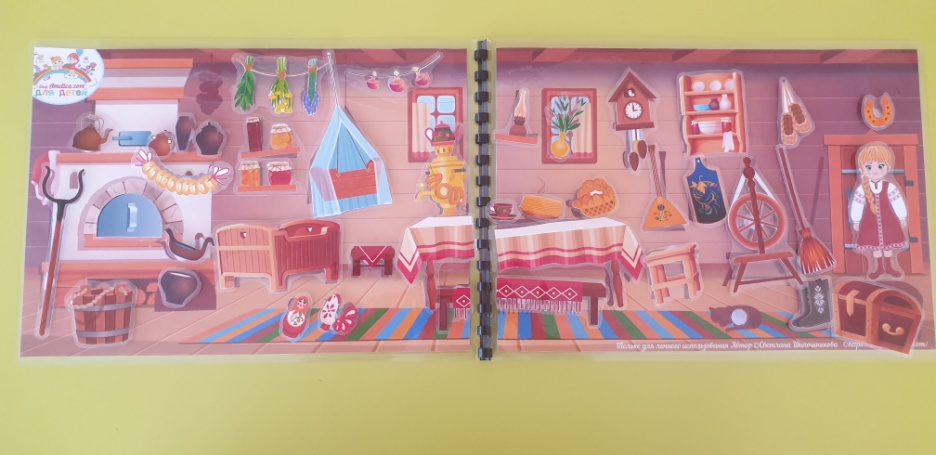 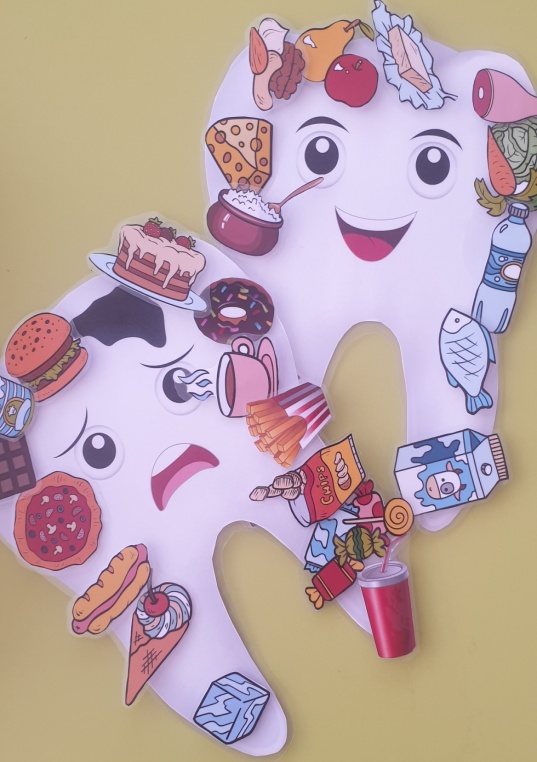 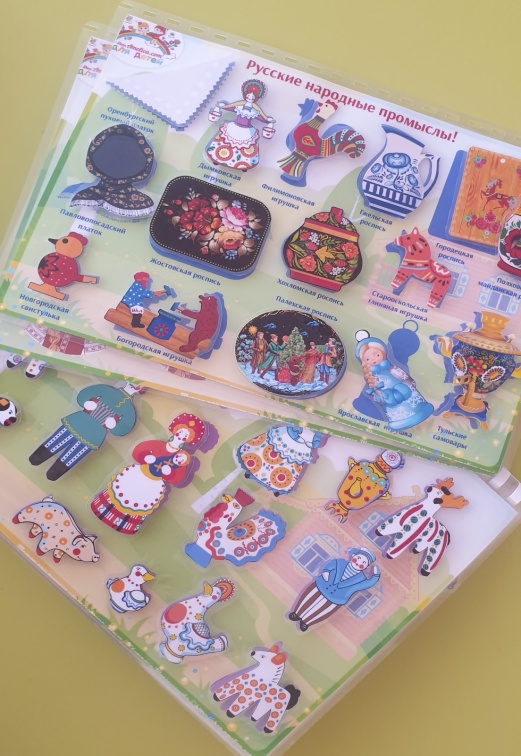 Взаимодействие: дети + родители + воспитатели
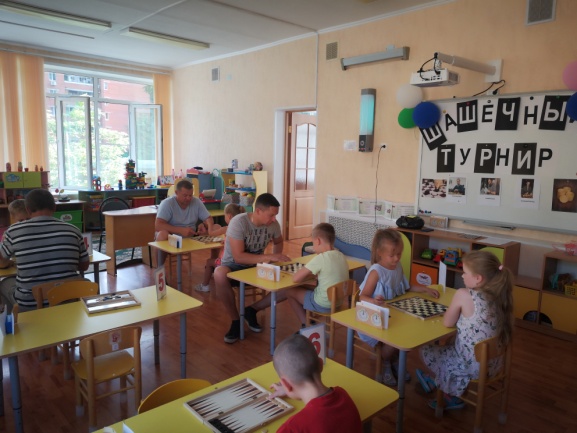 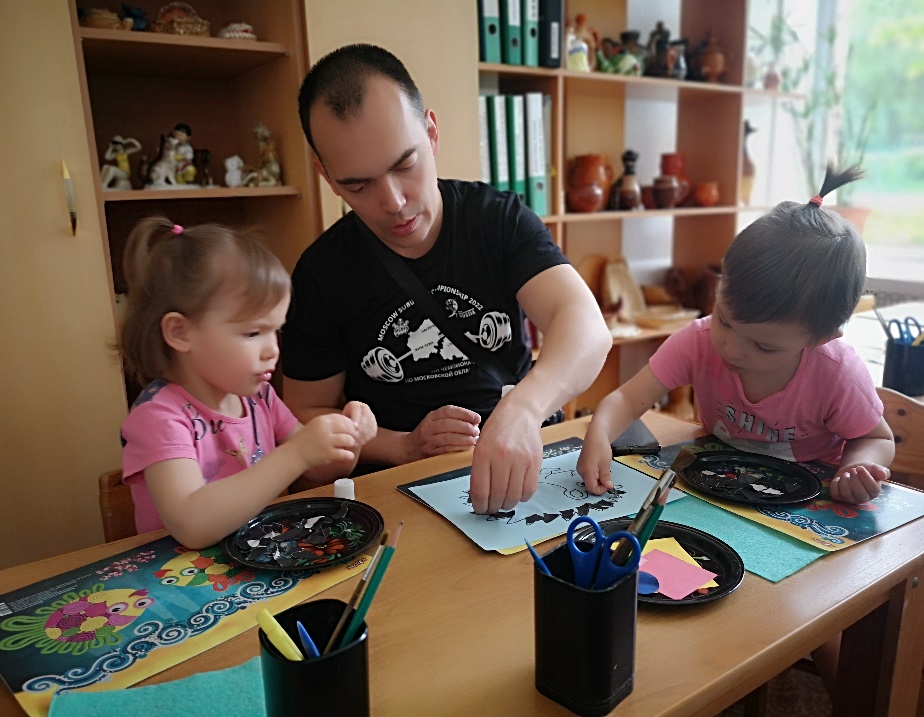 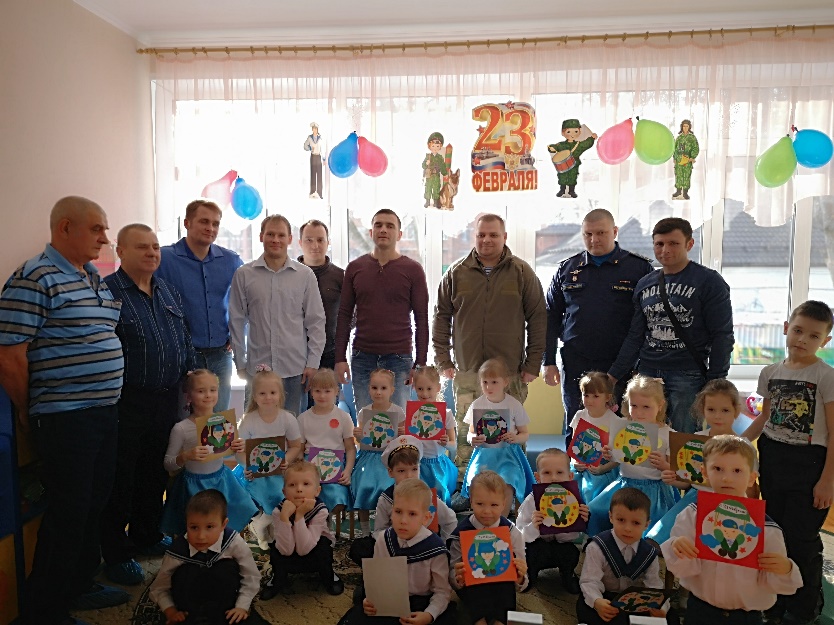 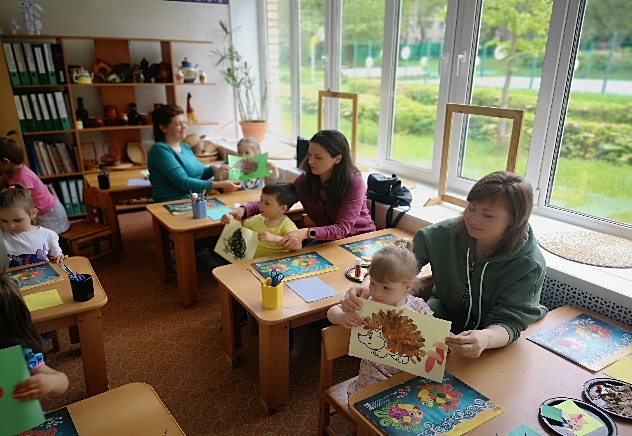 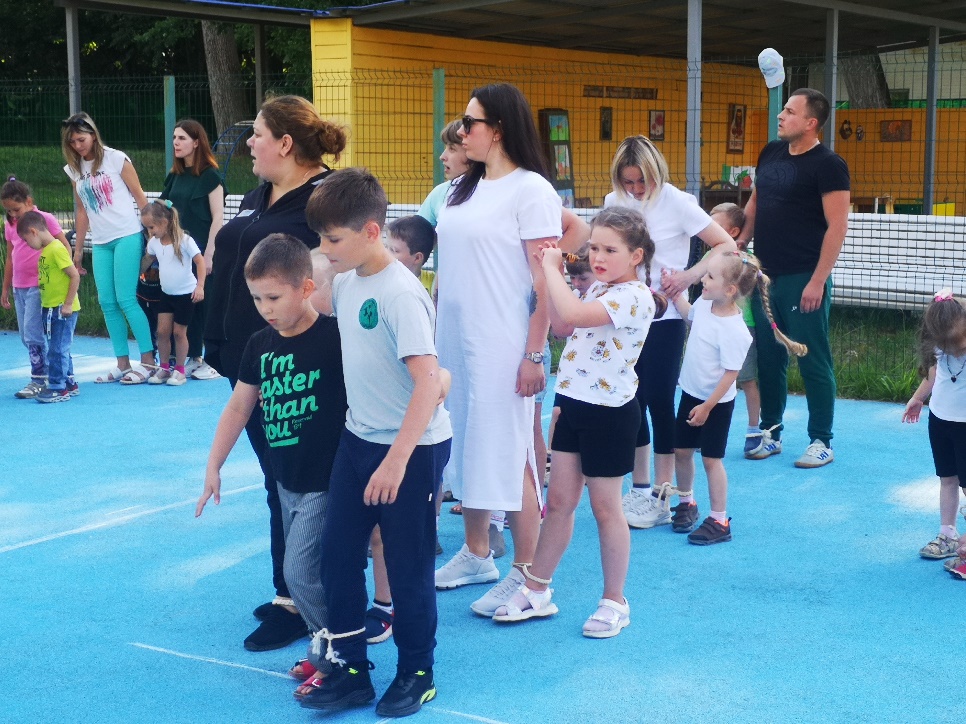 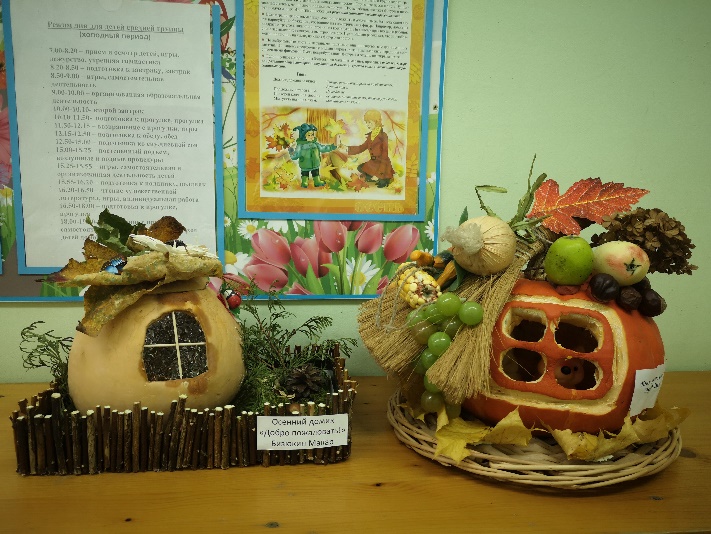 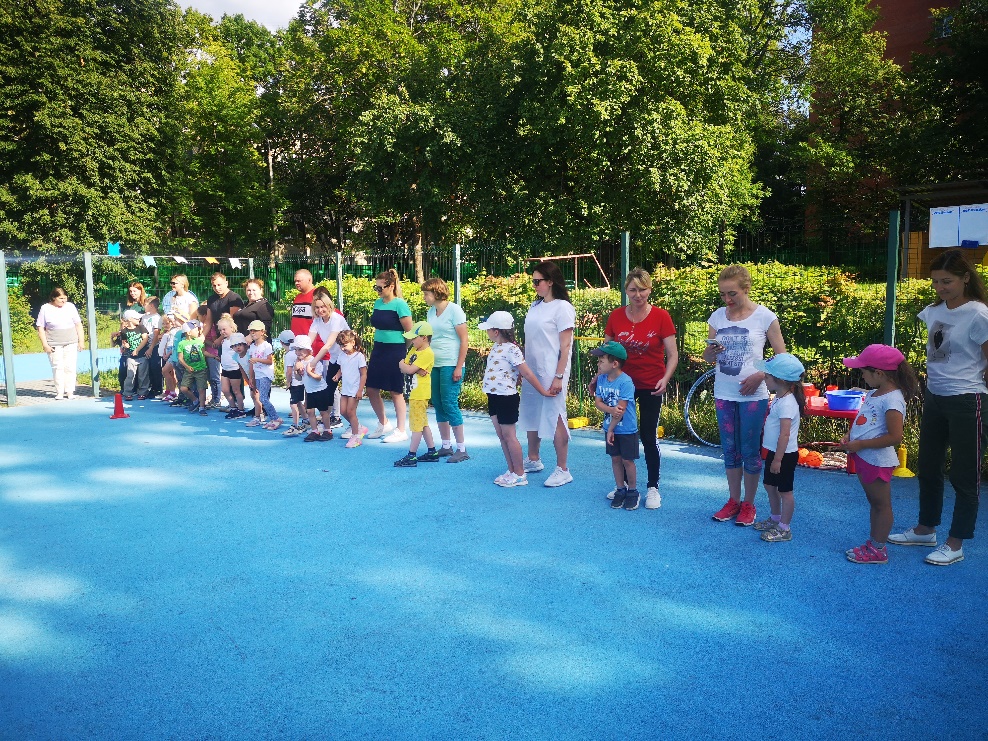 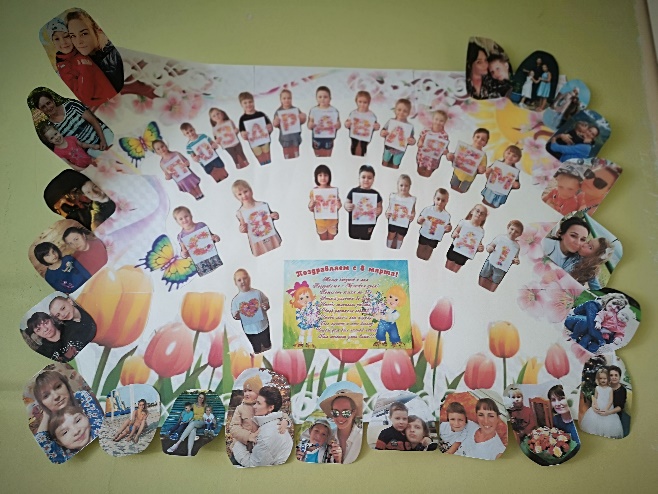 Взаимодействие с социумом
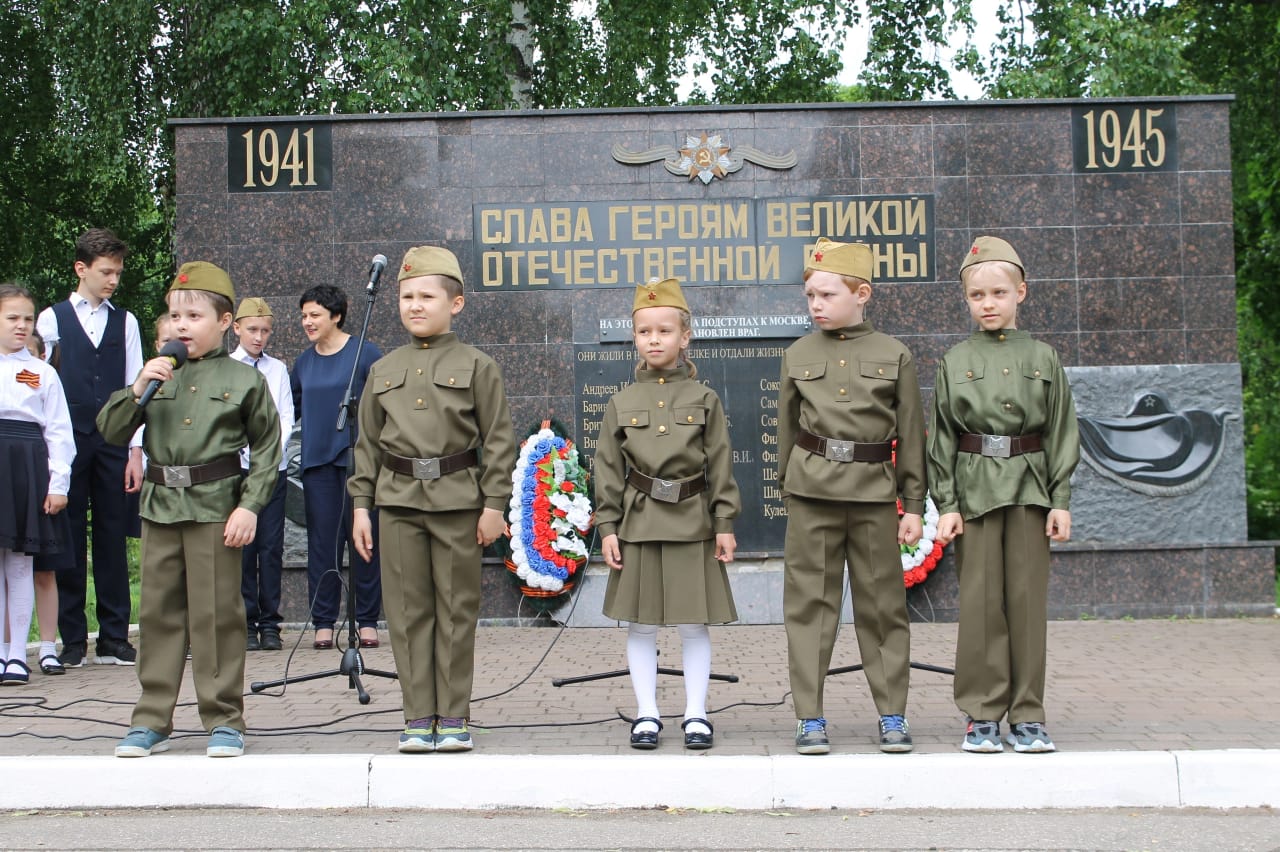 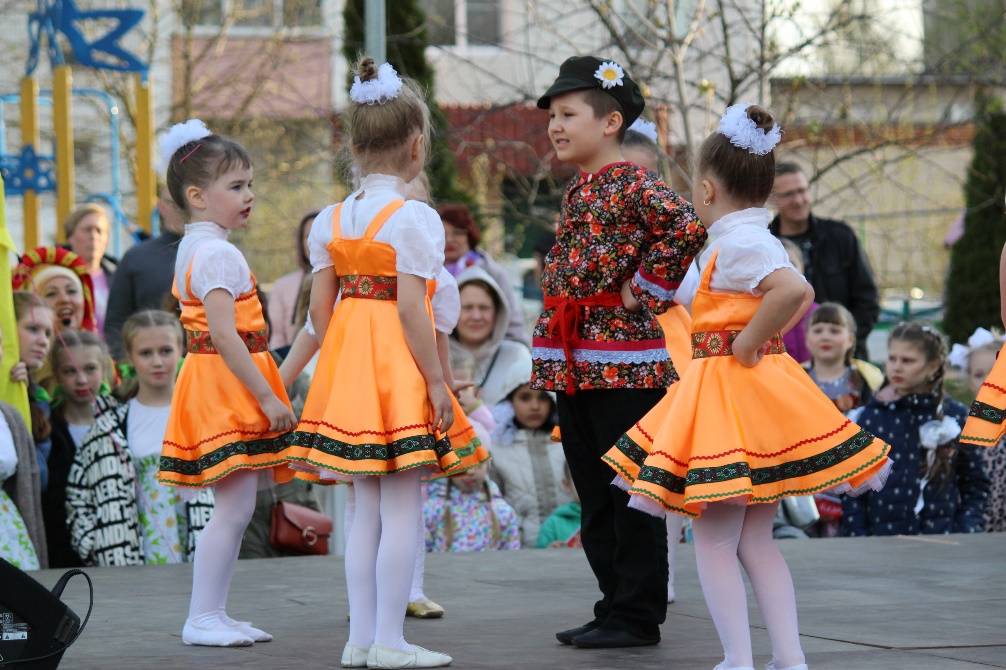 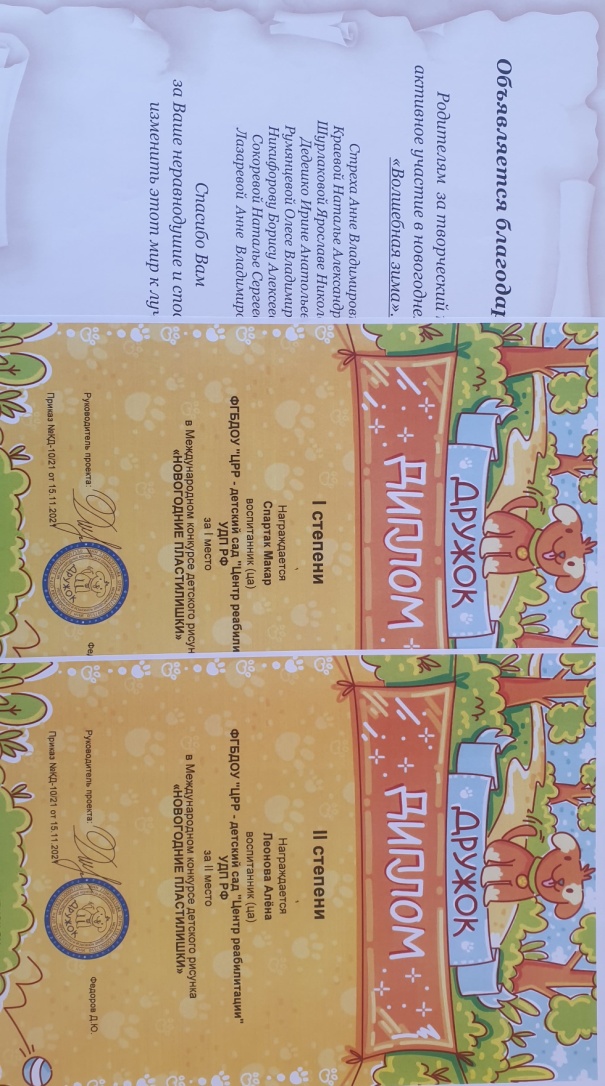 Участие в конкурсах
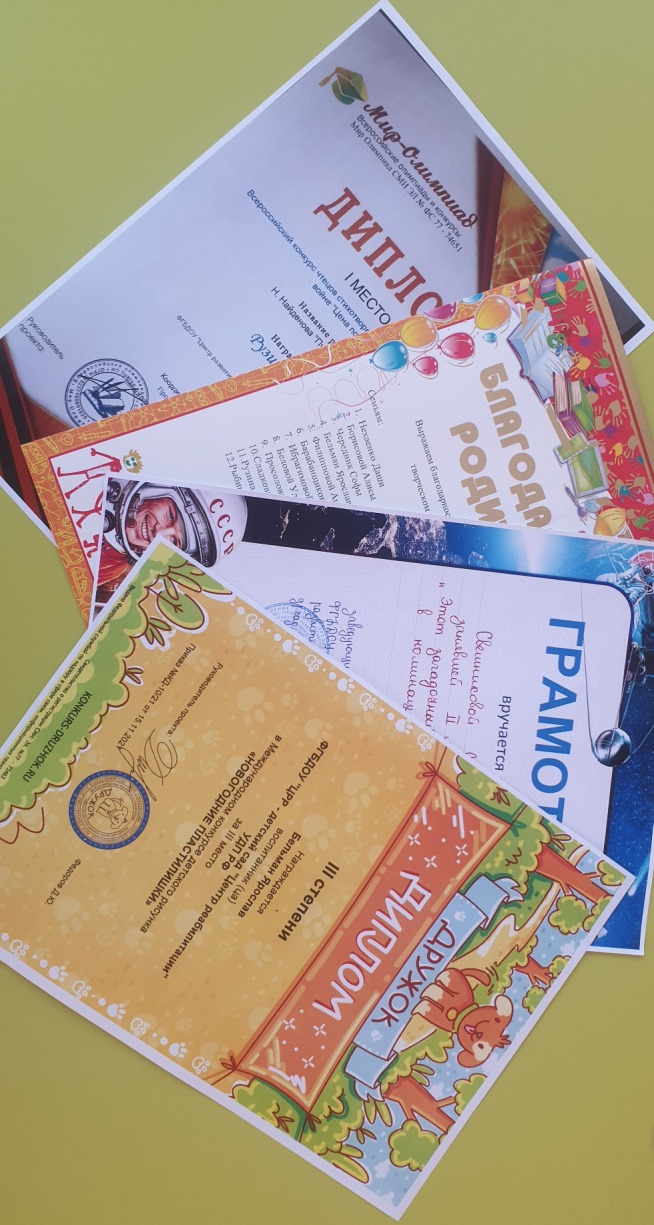 Результативность методической работы
Воспитывать патриота своей Родины – ответственная и сложная задача. Планомерная, систематическая работа, использование разнообразных средств воспитания, общие усилия детского сада и семьи, ответственность взрослых за свои слова и поступки могут дать положительные результаты и стать основой для дальнейшей работы по патриотическому воспитанию